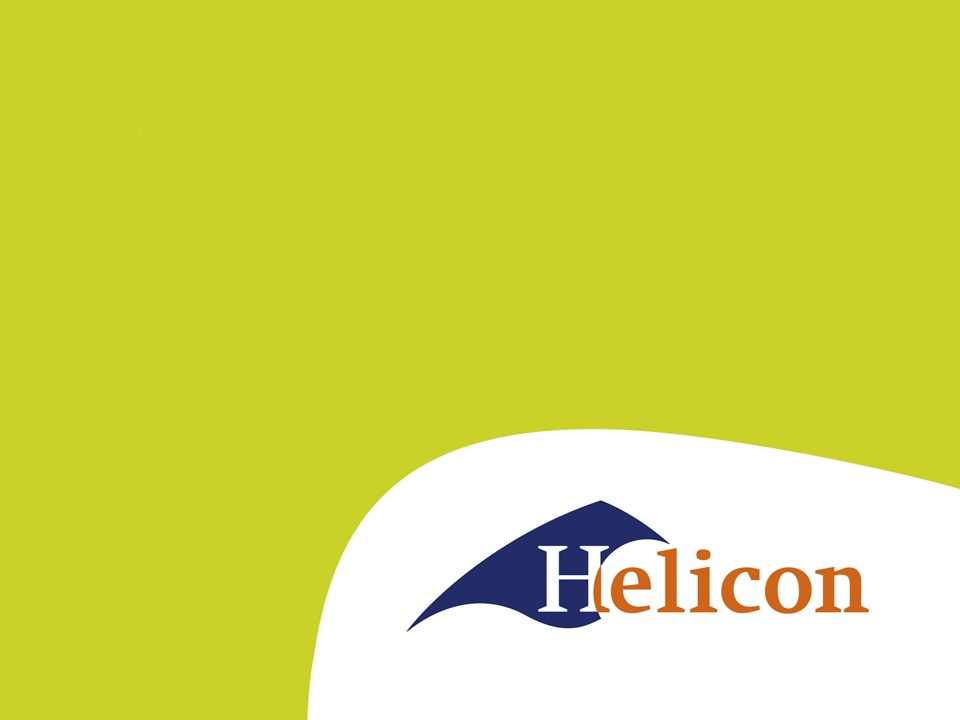 Tarief berekenen LG32 
IBS 2.4 – les 1
Terugblik IBS 2.3
Niet allemaal ingeleverd
Herkansing uiterlijk 7 juni inleveren.
Gemiddelde van 6,8 is netjes.
Een aantal hele mooie punten.
IBS 2.4 Communiceren
Losse economische opdrachten die met (bedrijfs)communicatie te maken
Goed binnen de les(sen) te maken
Moet je er natuurlijk wel zijn.
Offerte
Waar moet een goede offerte aan voldoen?
Offerte (algemeen)
Volledig
Overzichtelijk
Professionele uitstraling
Moet kloppen
Net taalgebruik
BTW apart

Algemene voorwaarden
Betalingsvoorwaarden
Offerte inhoud algemeen
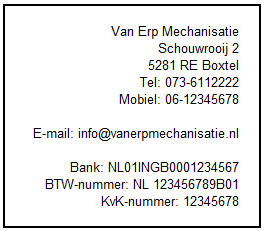 Bedrijfsgegevens
Logo bedrijf
Ordernummer
Klantnummer
Klantgegevens
Datum
Geldigheid
Algemene voorwaarden
(betalingsvoorwaarden)
Offerte inhoudelijk
Omschrijving werkzaamheden
Aantal uren en uurtarief
Onderdelen met prijs
BTW
Goede berekeningen
Overige kosten
Diensten van derden
Voorbeelden
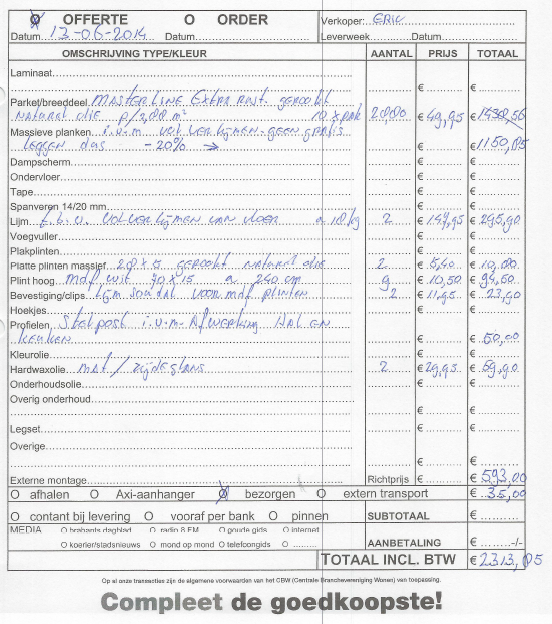 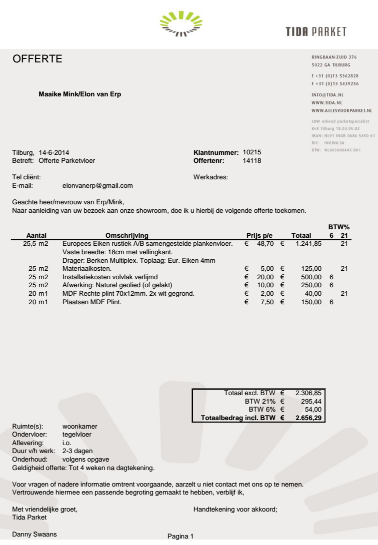 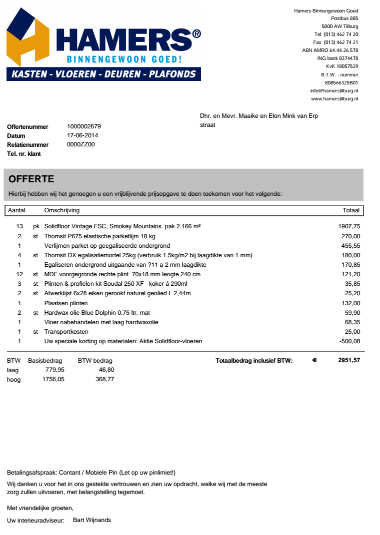 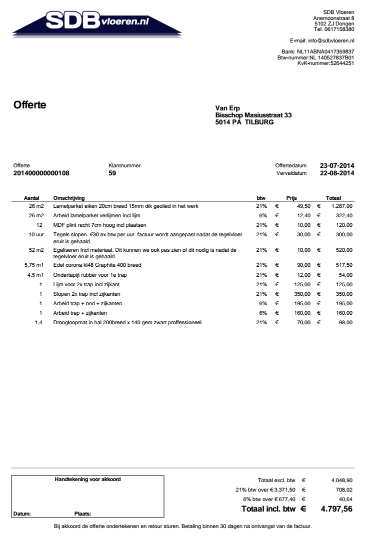 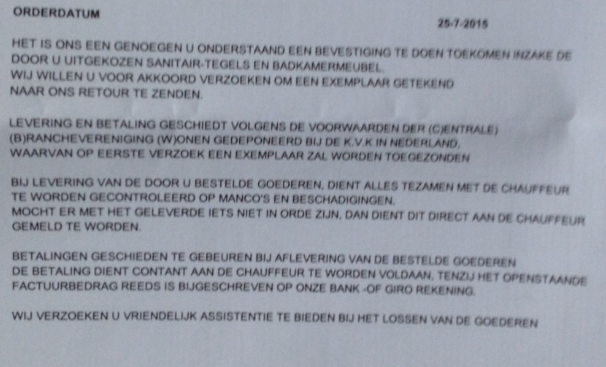 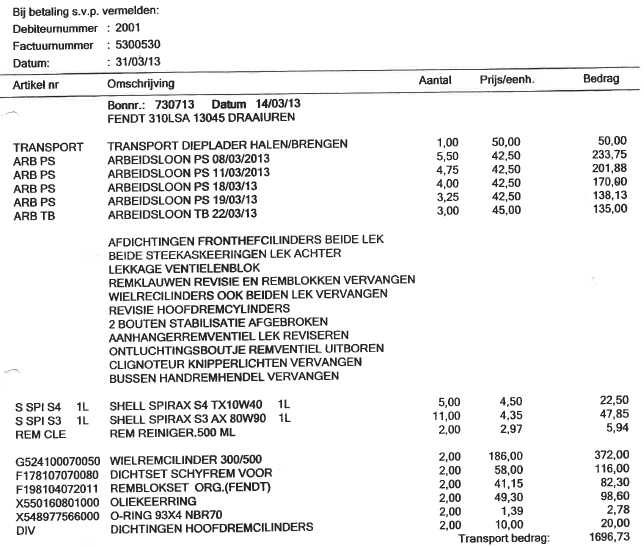 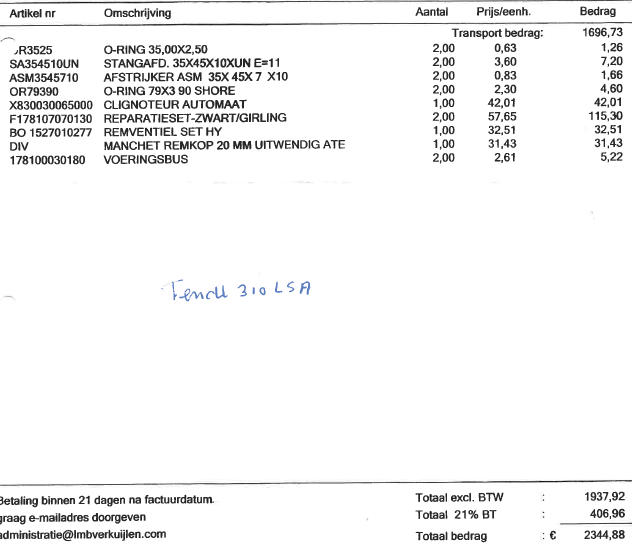 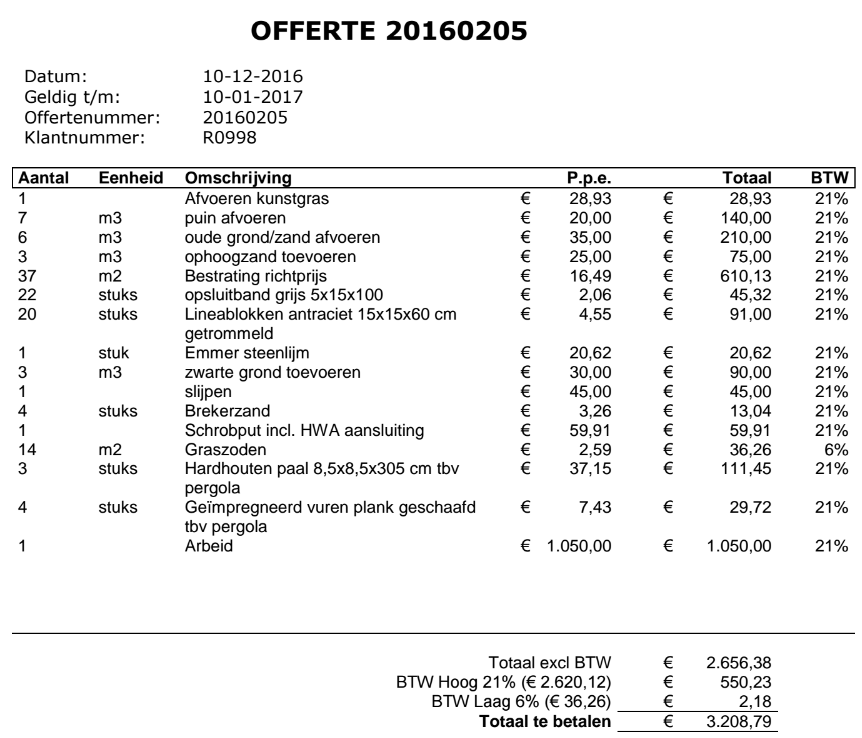 0
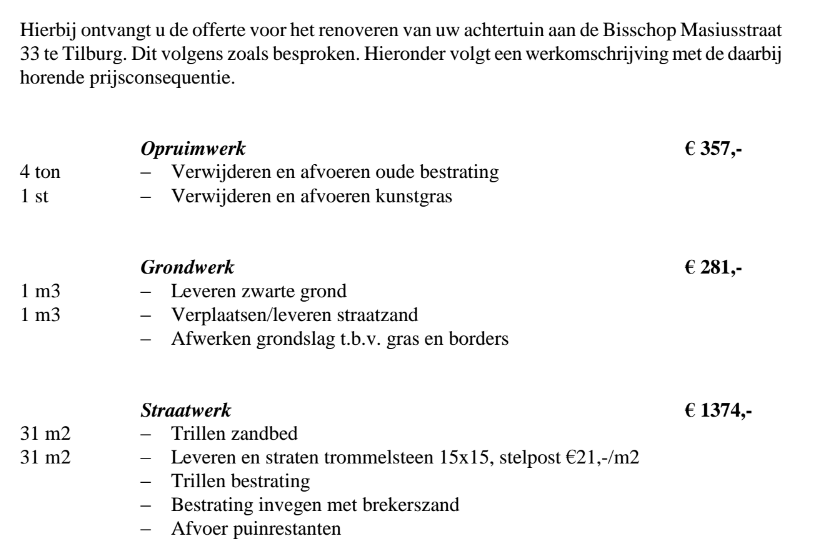 Opdracht
Maak een offerte voor je baas met minimaal 2 werkzaamheden en 1 soort product.

In Excel
Verzin een bedrijfsnaam, logo en een klantnaam
Moet minimaal uit 3 onderdelen bestaan.
Vandaag: offerte
Open Excel, kijk mee en doe mee
Dat was ‘m!
Dagge bedankt zijt, da witte.